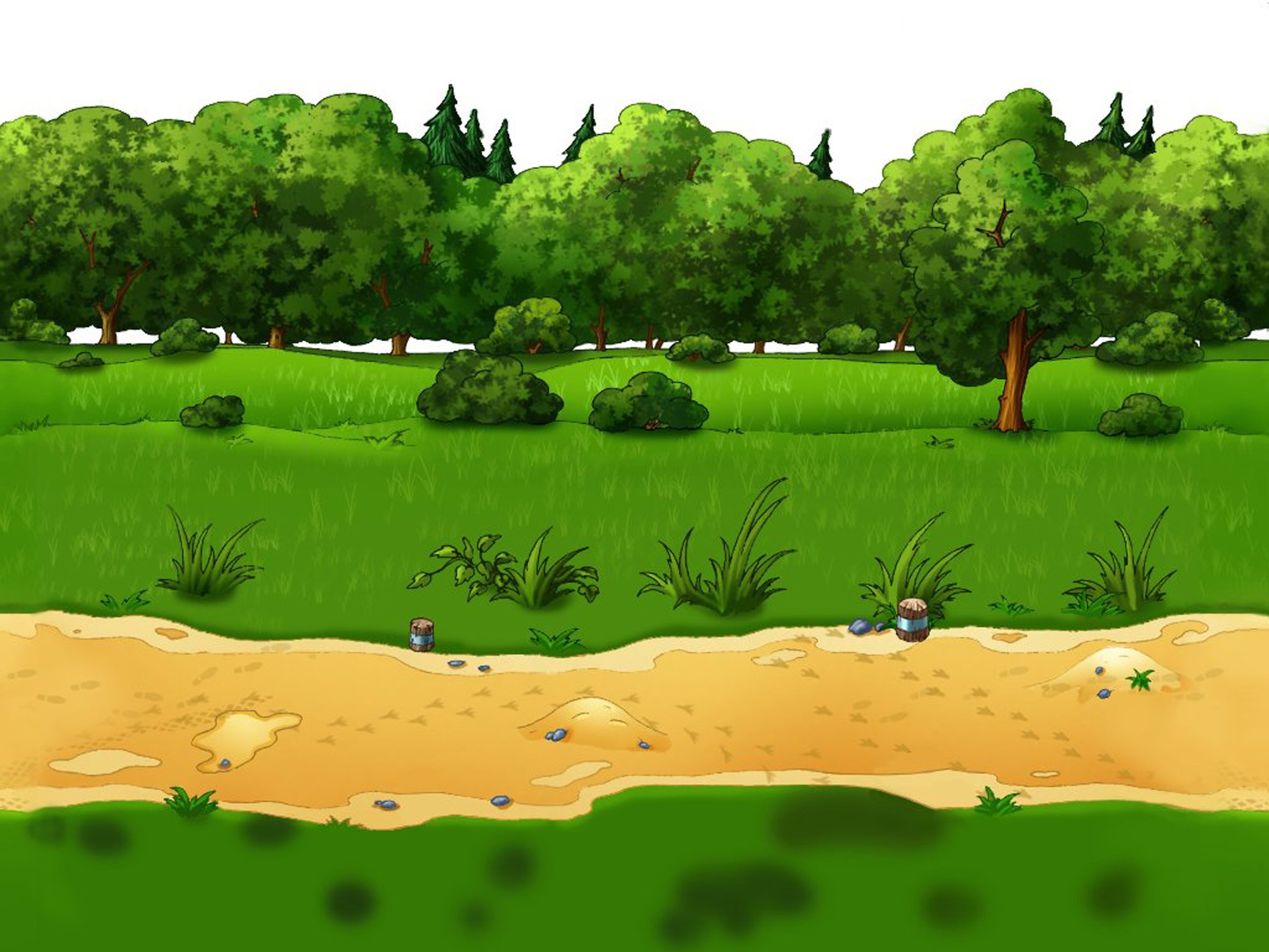 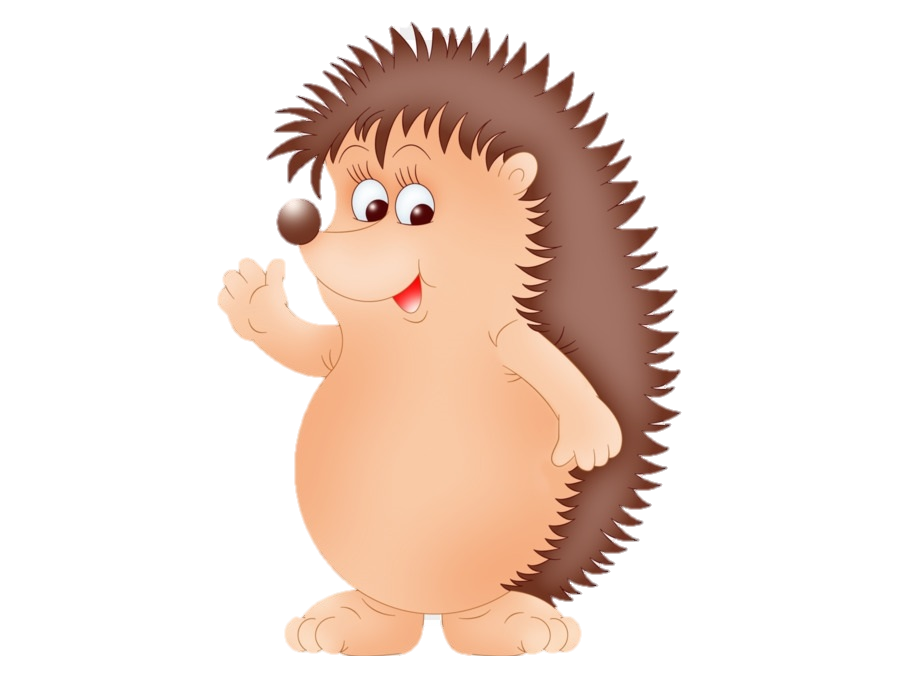 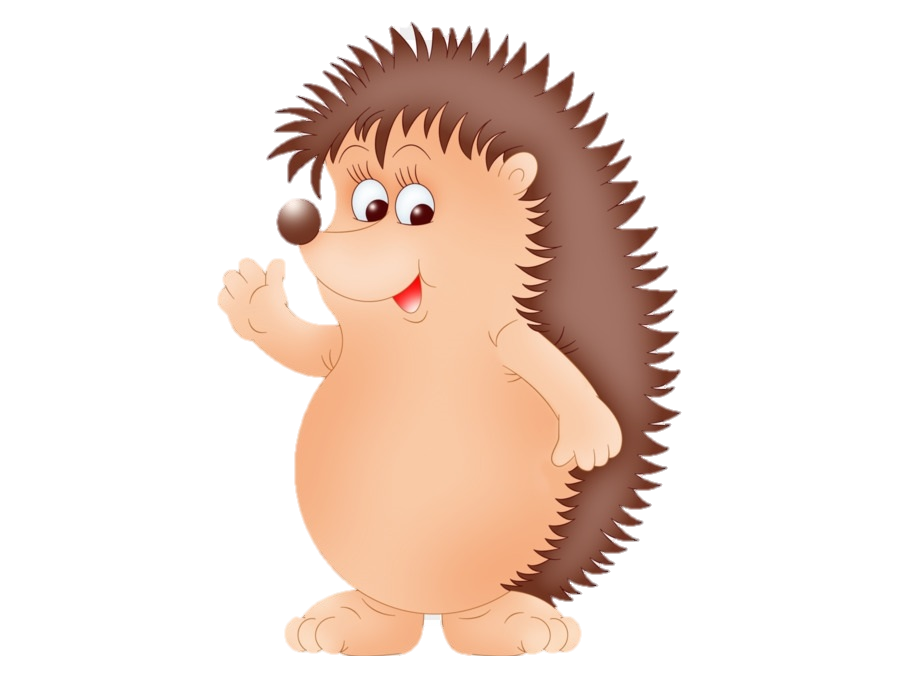 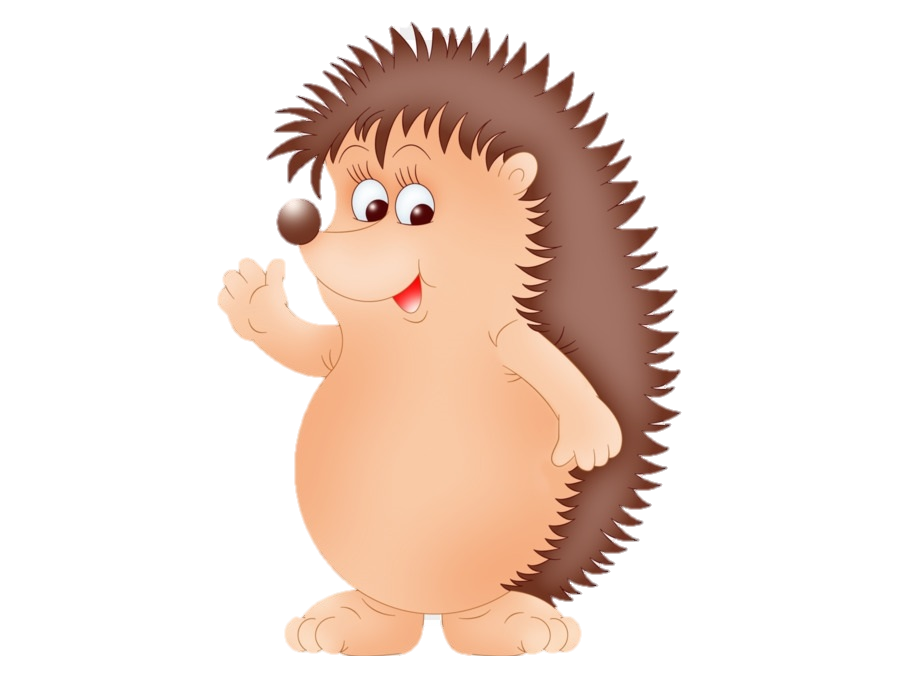 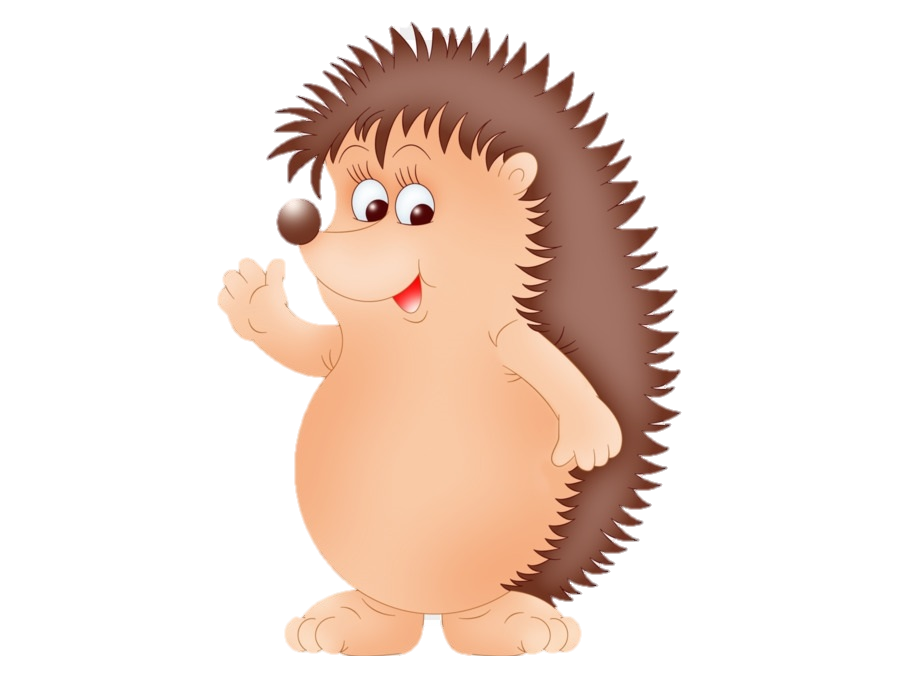 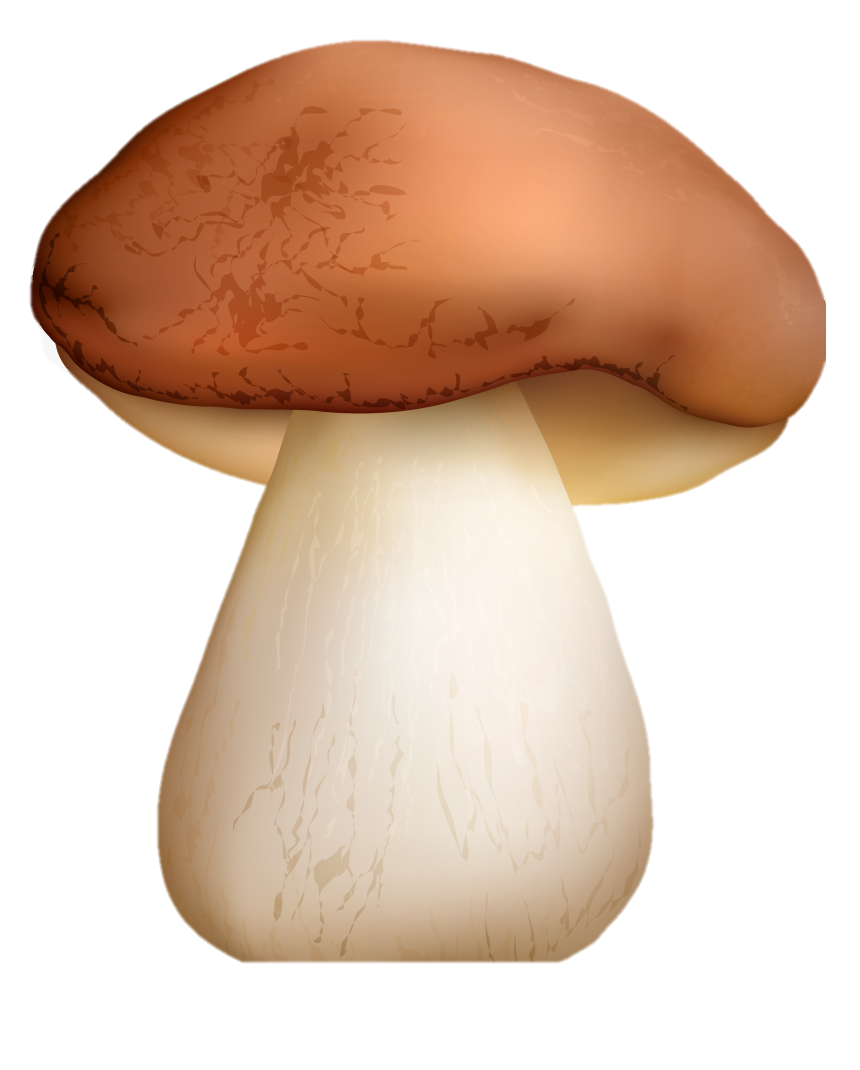 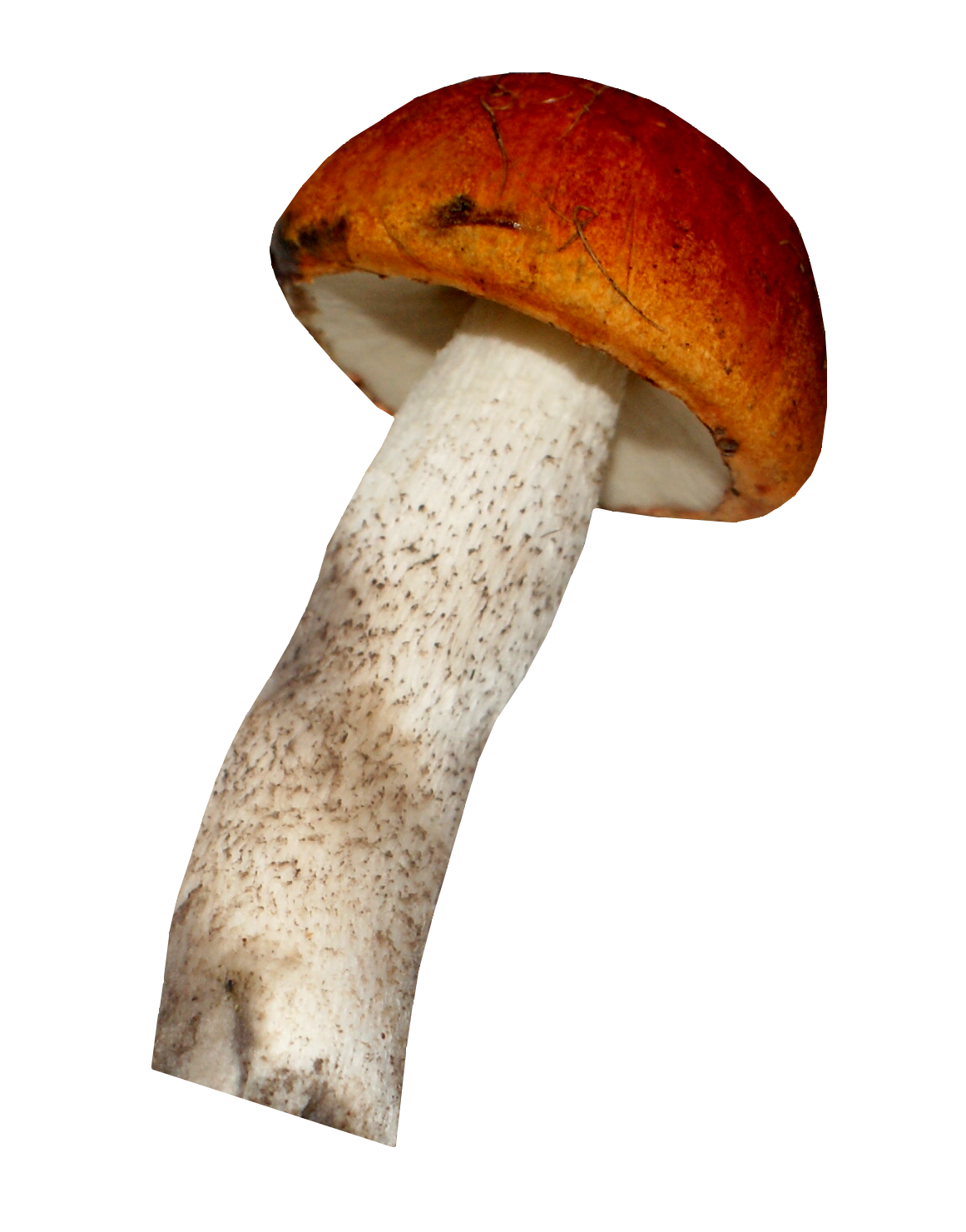 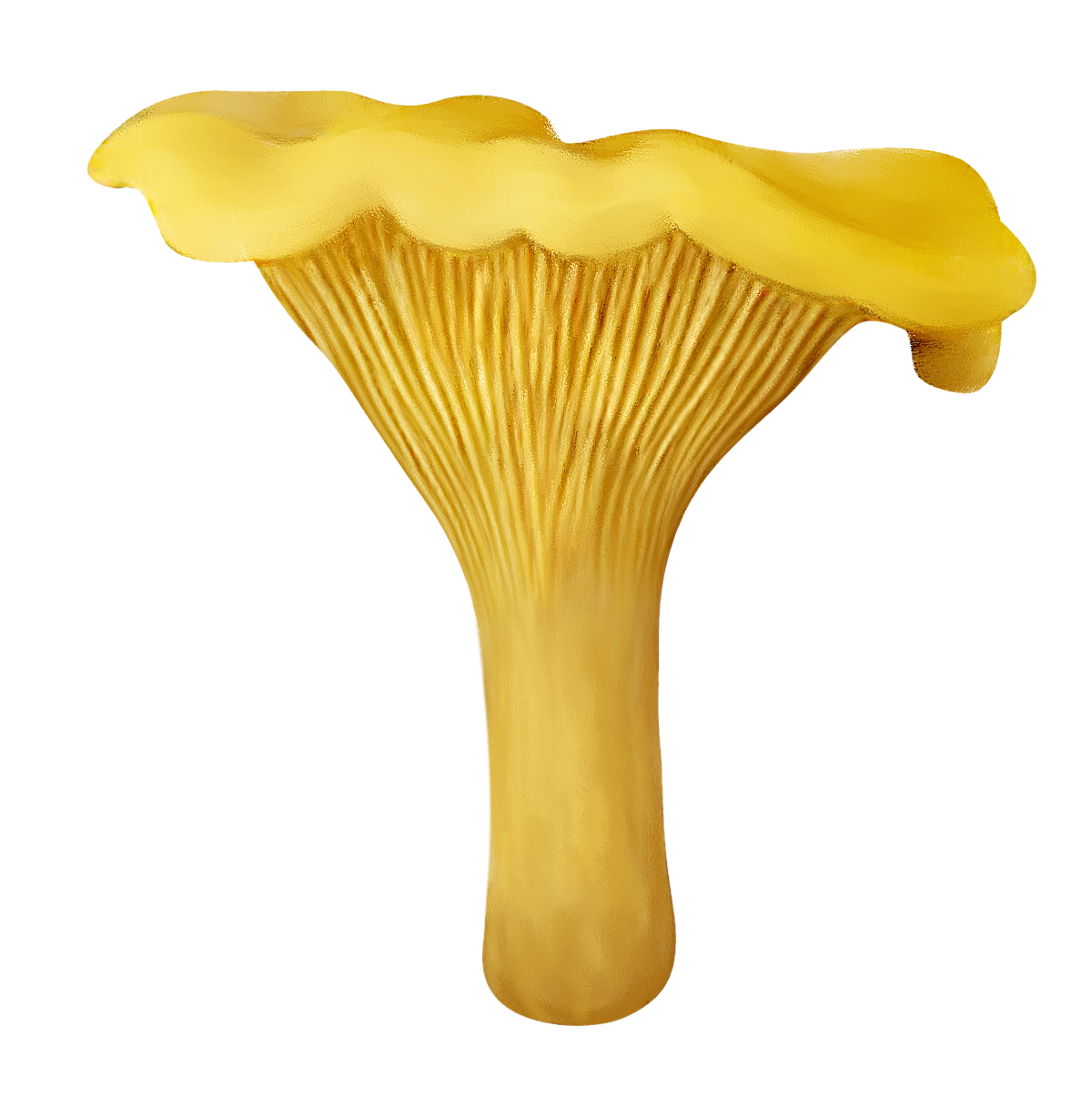 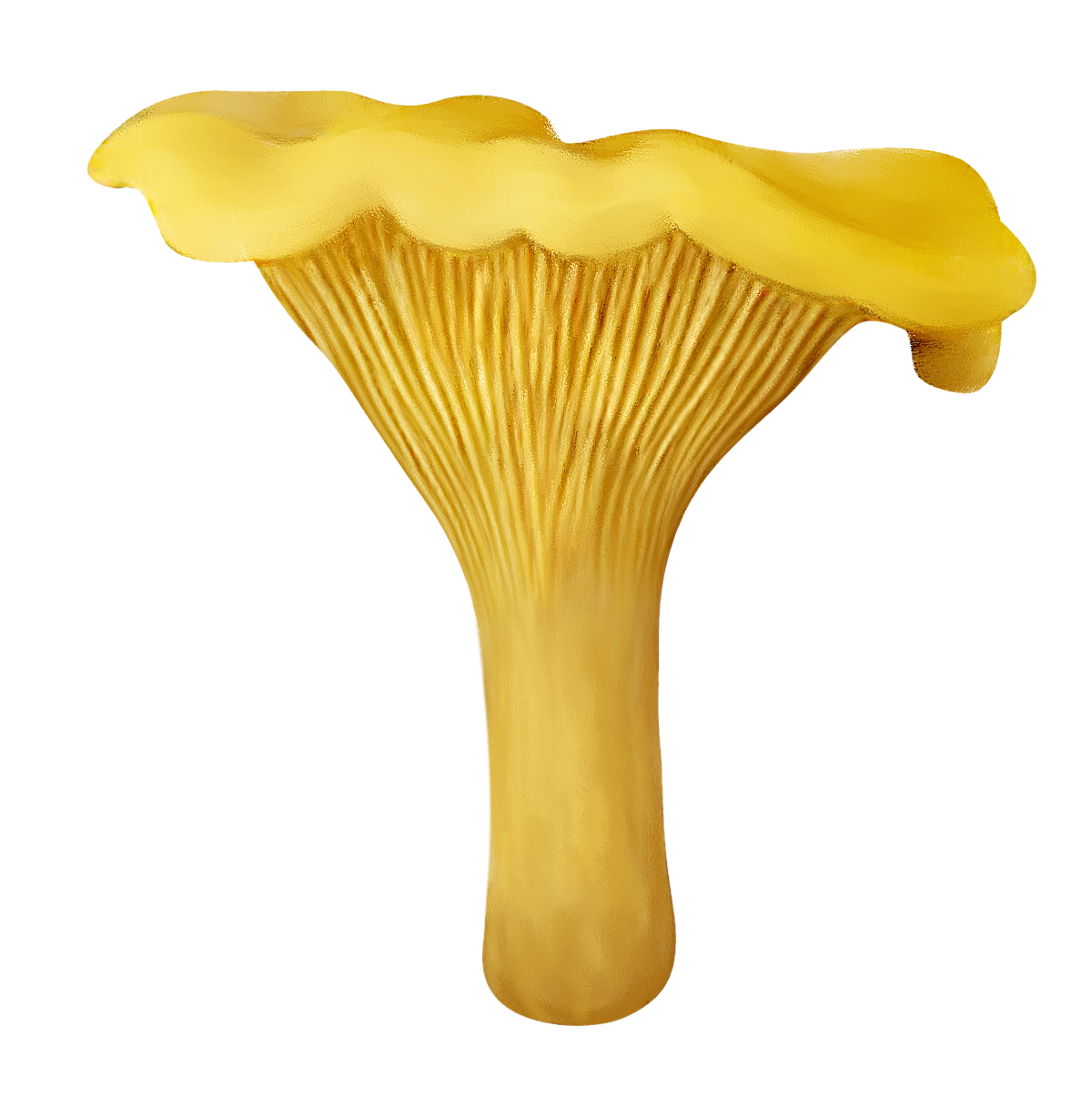 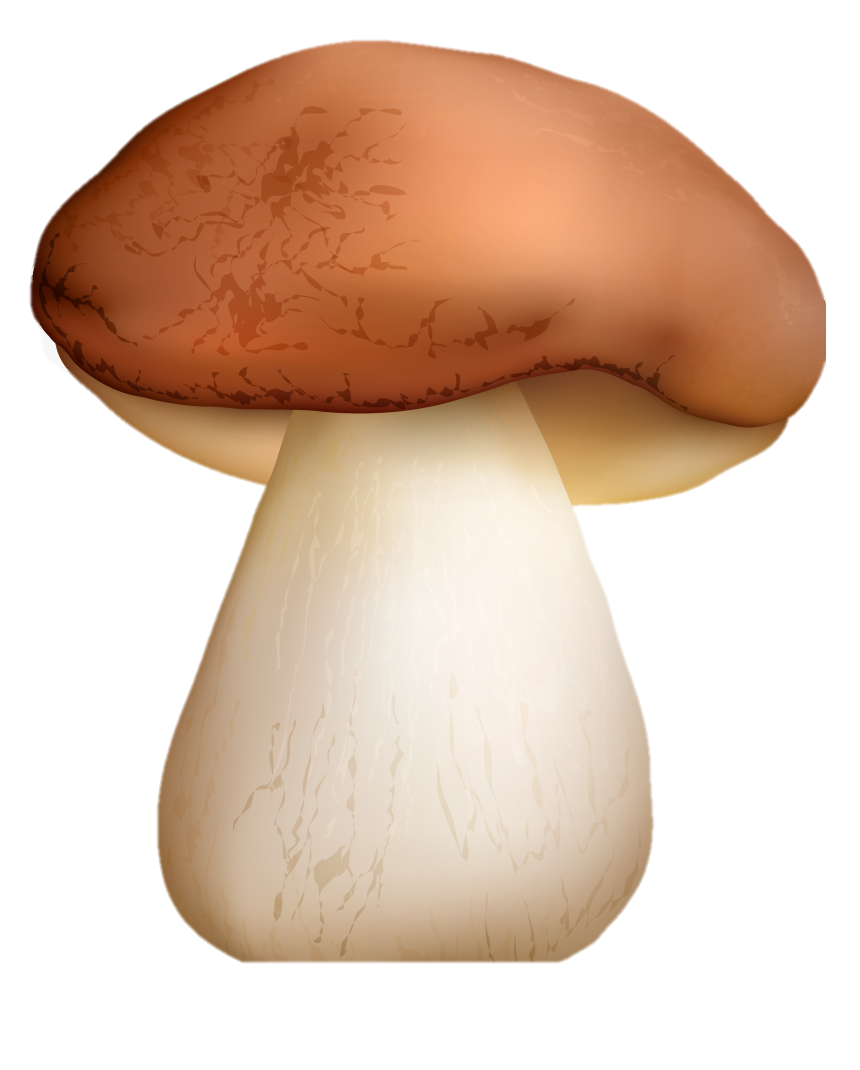 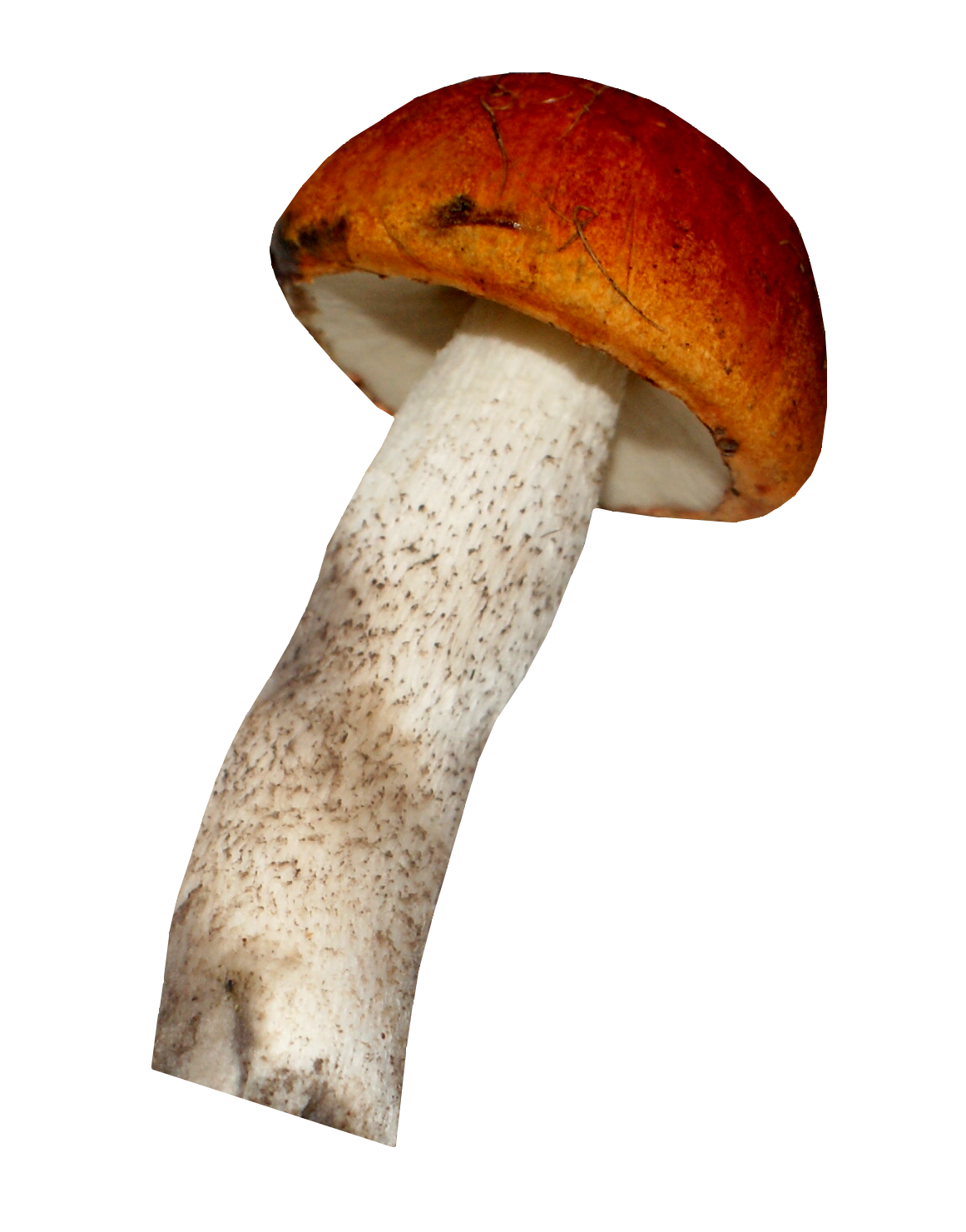 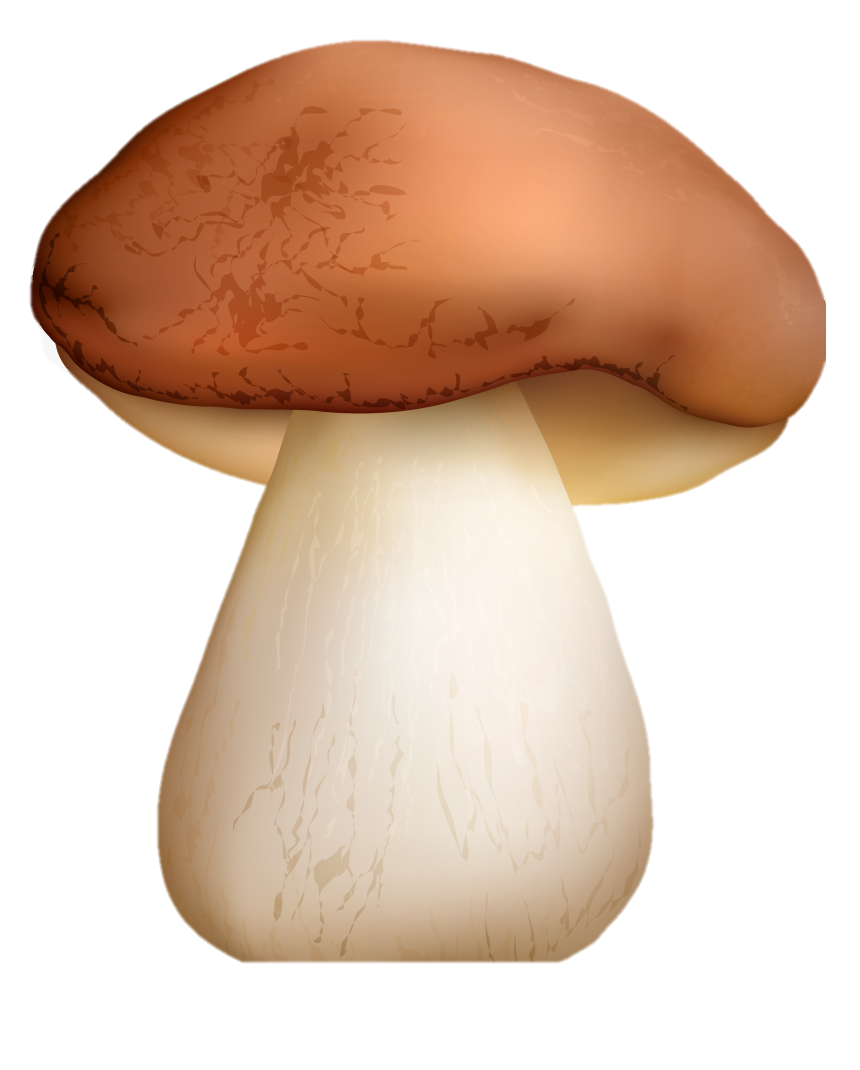 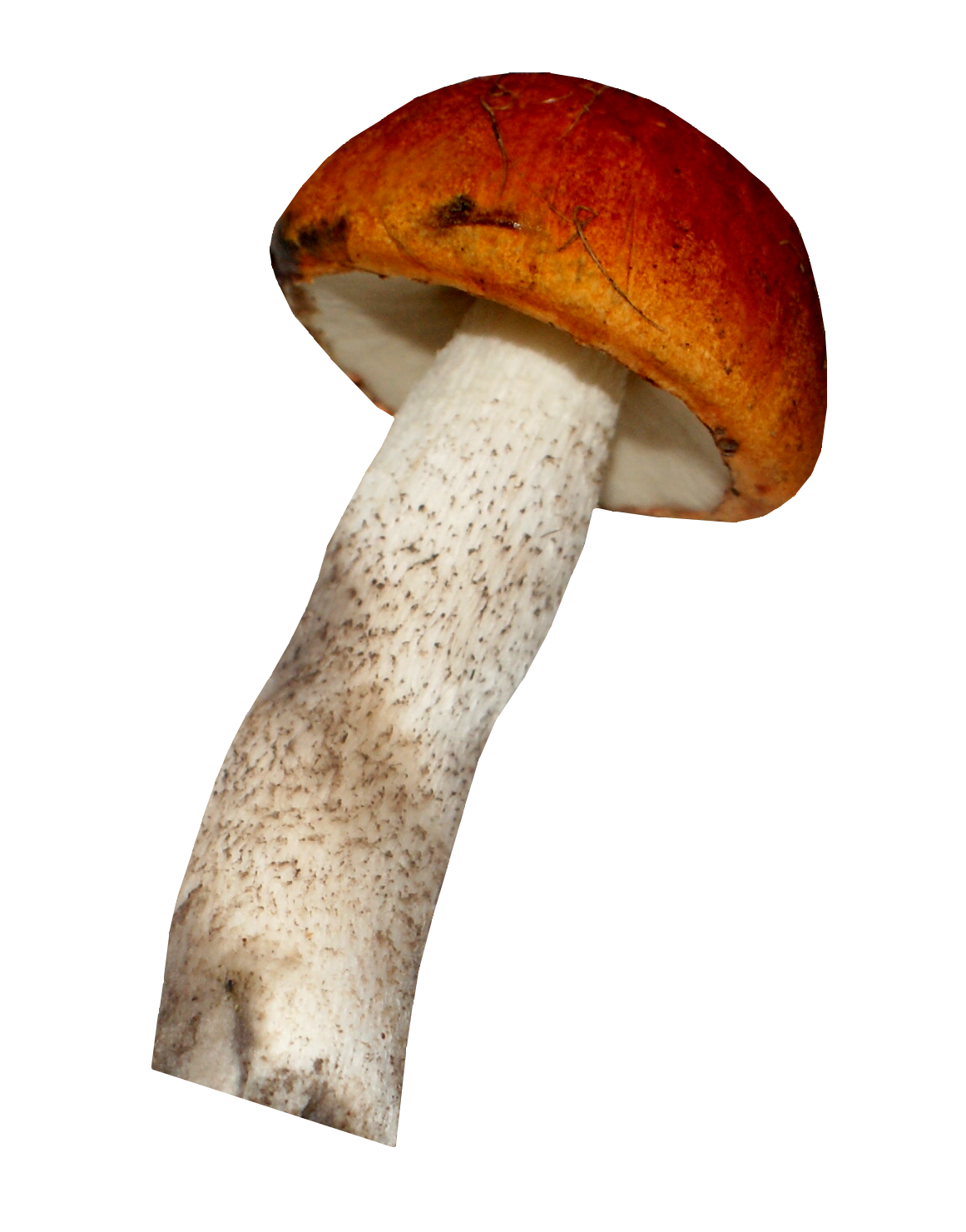 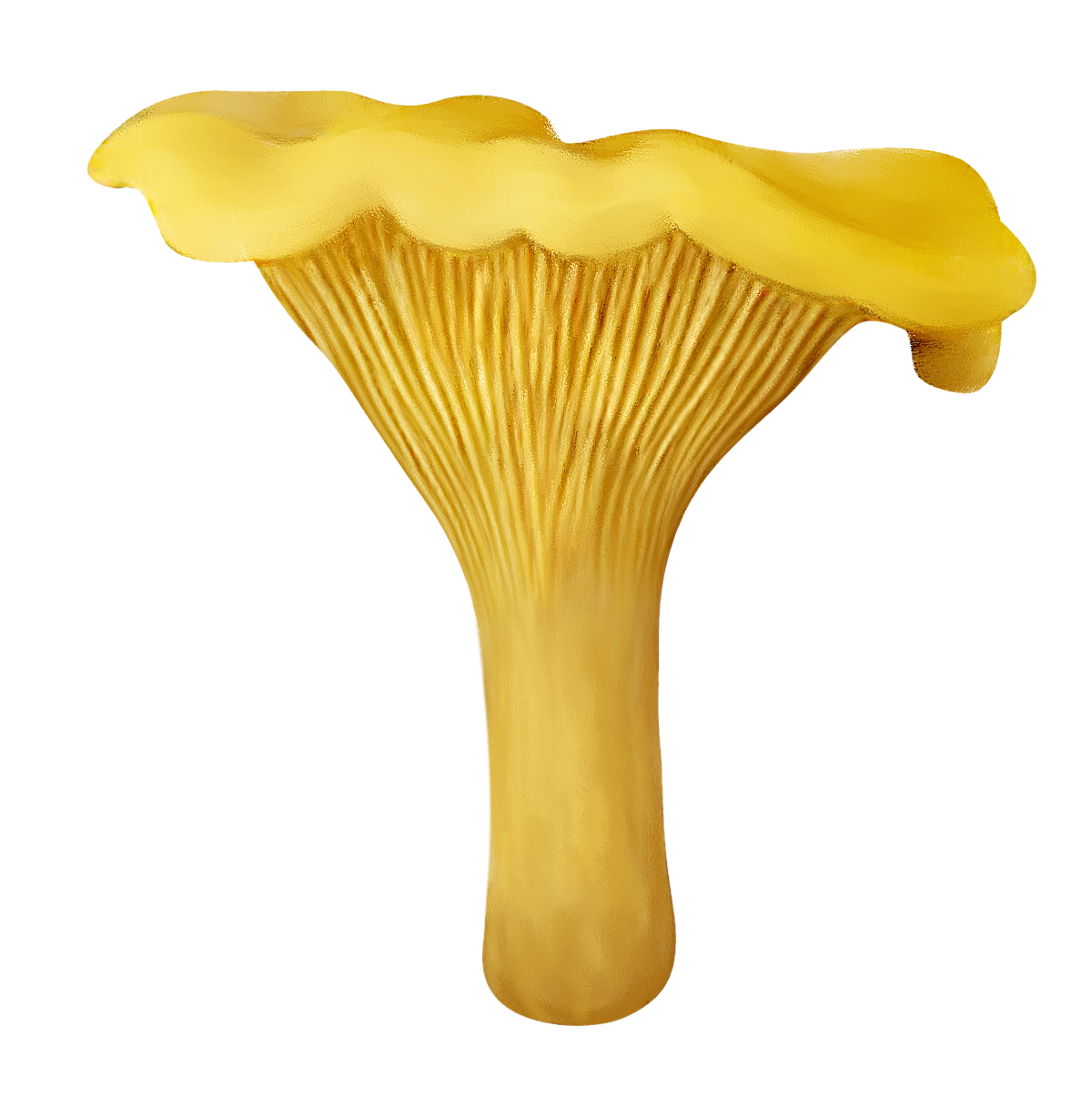 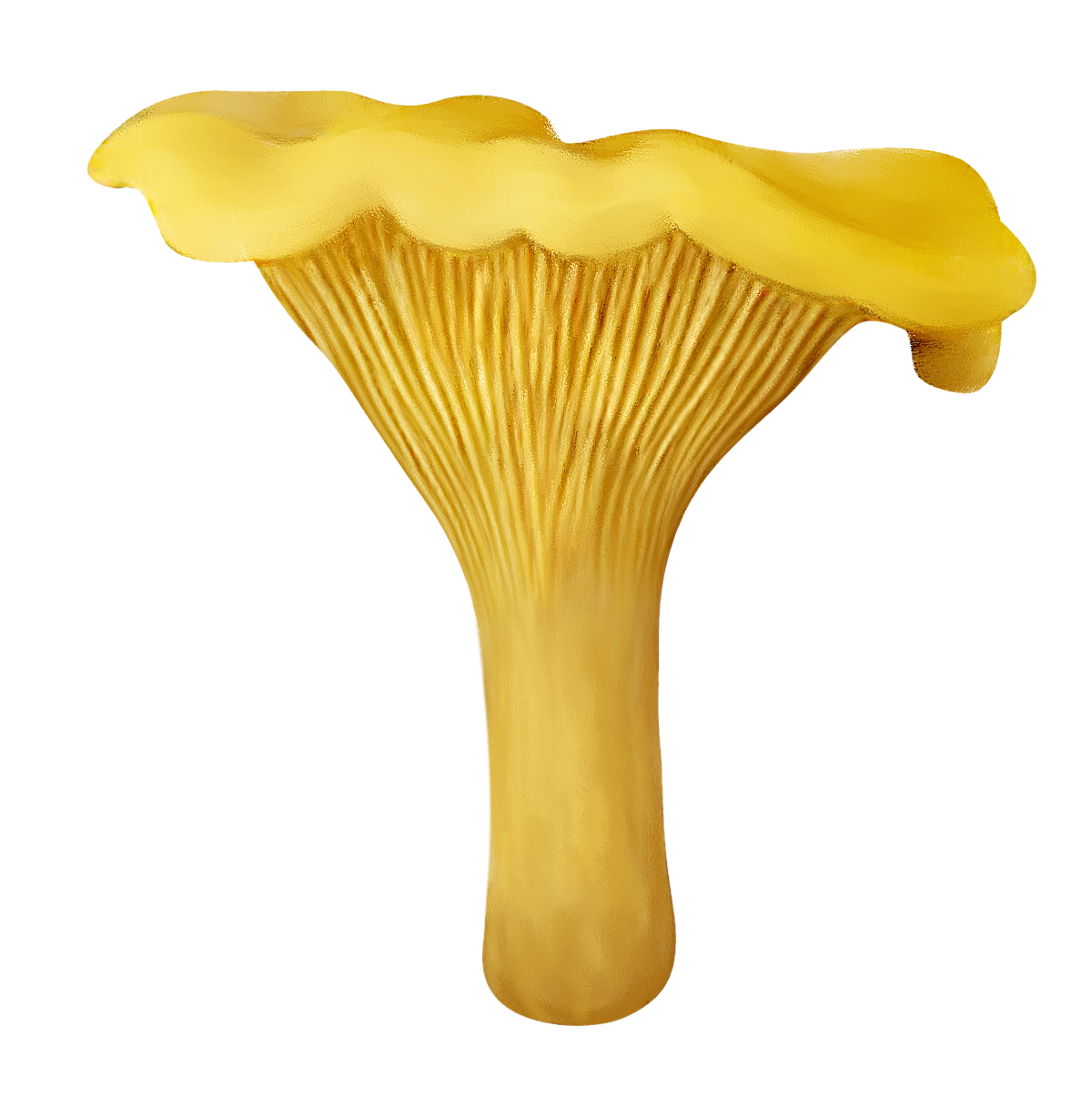 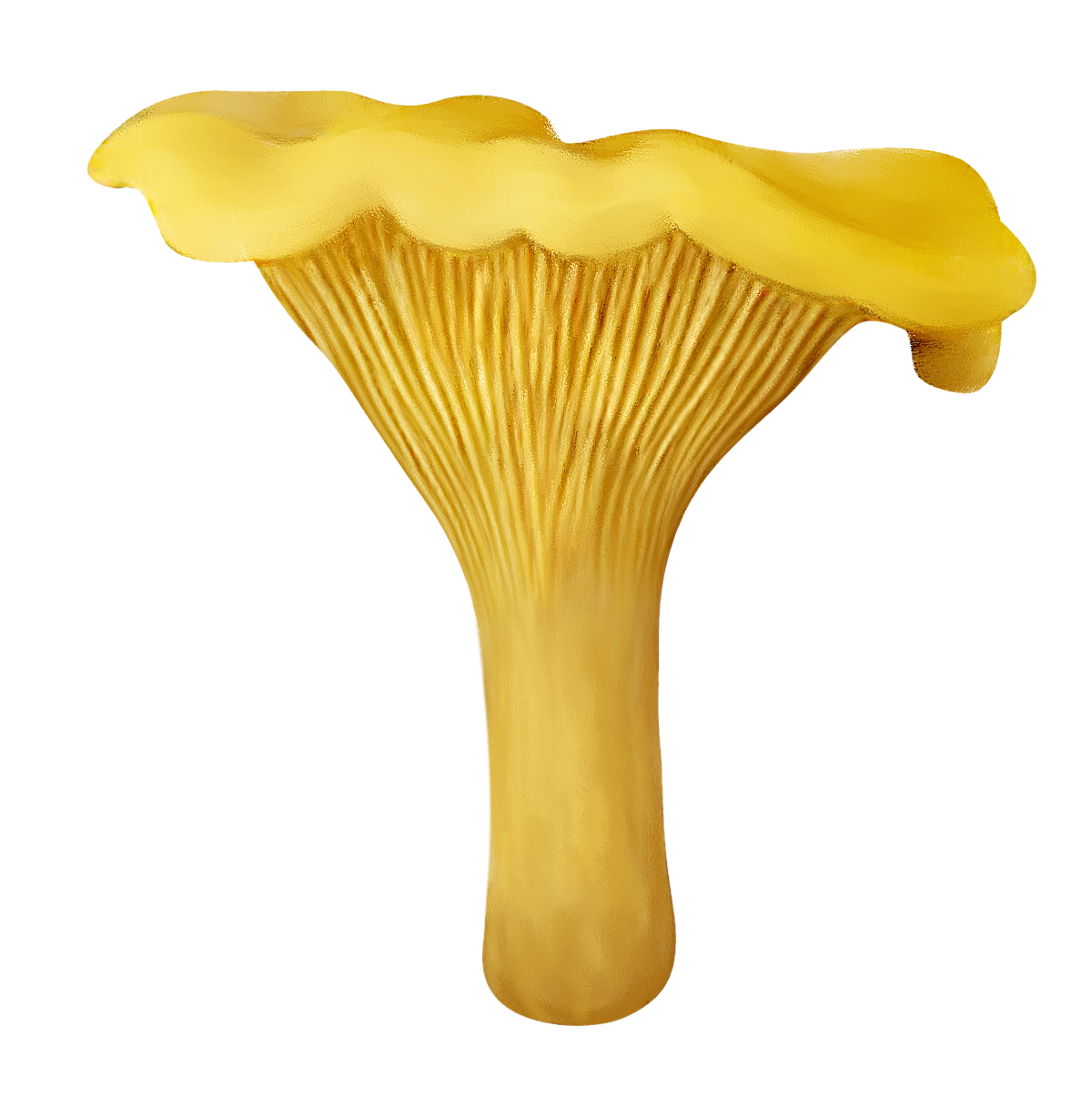 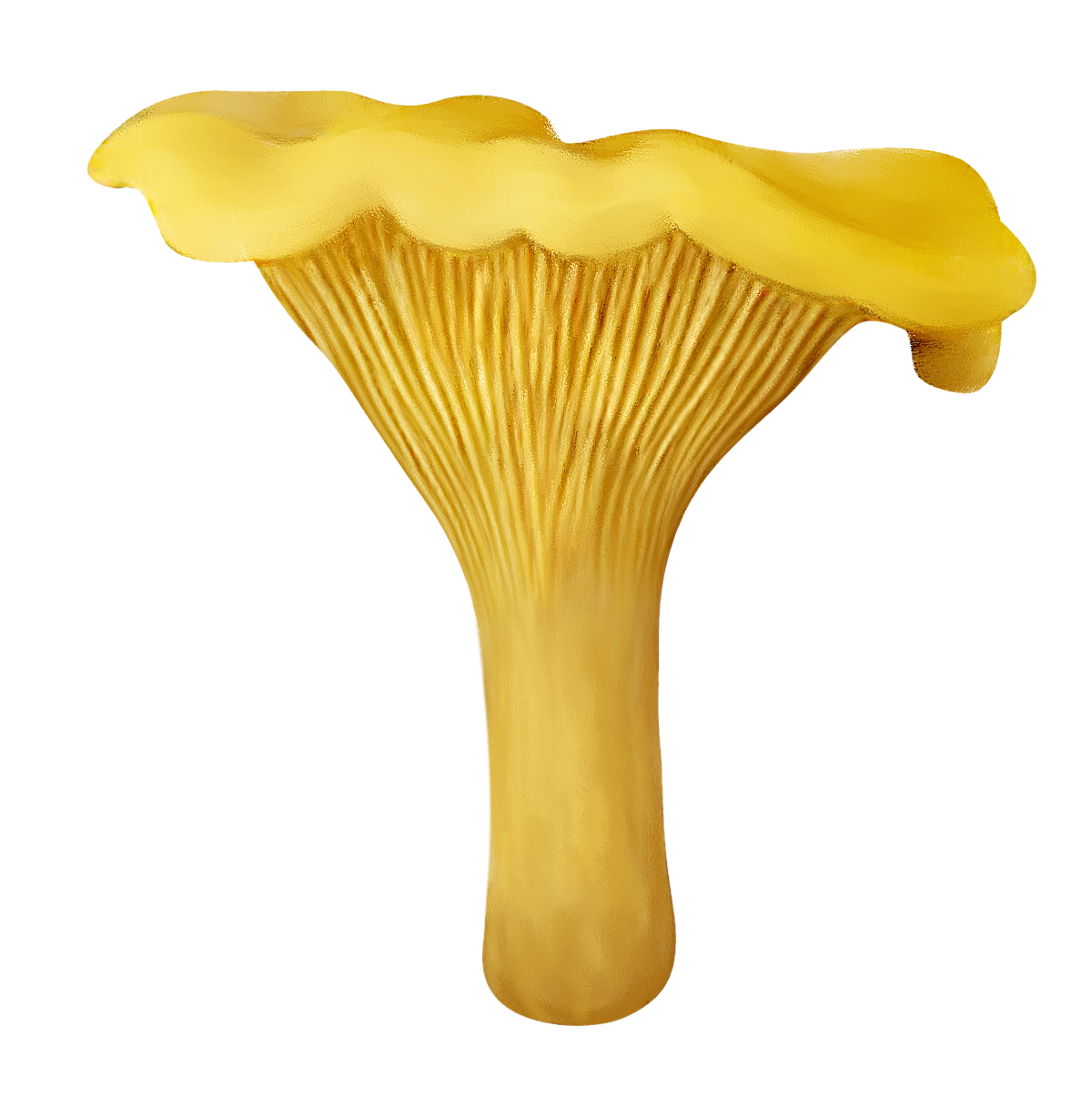 3
1
4
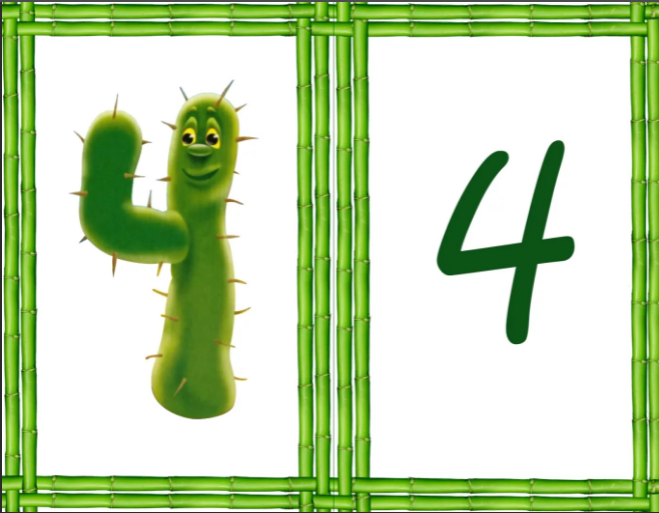 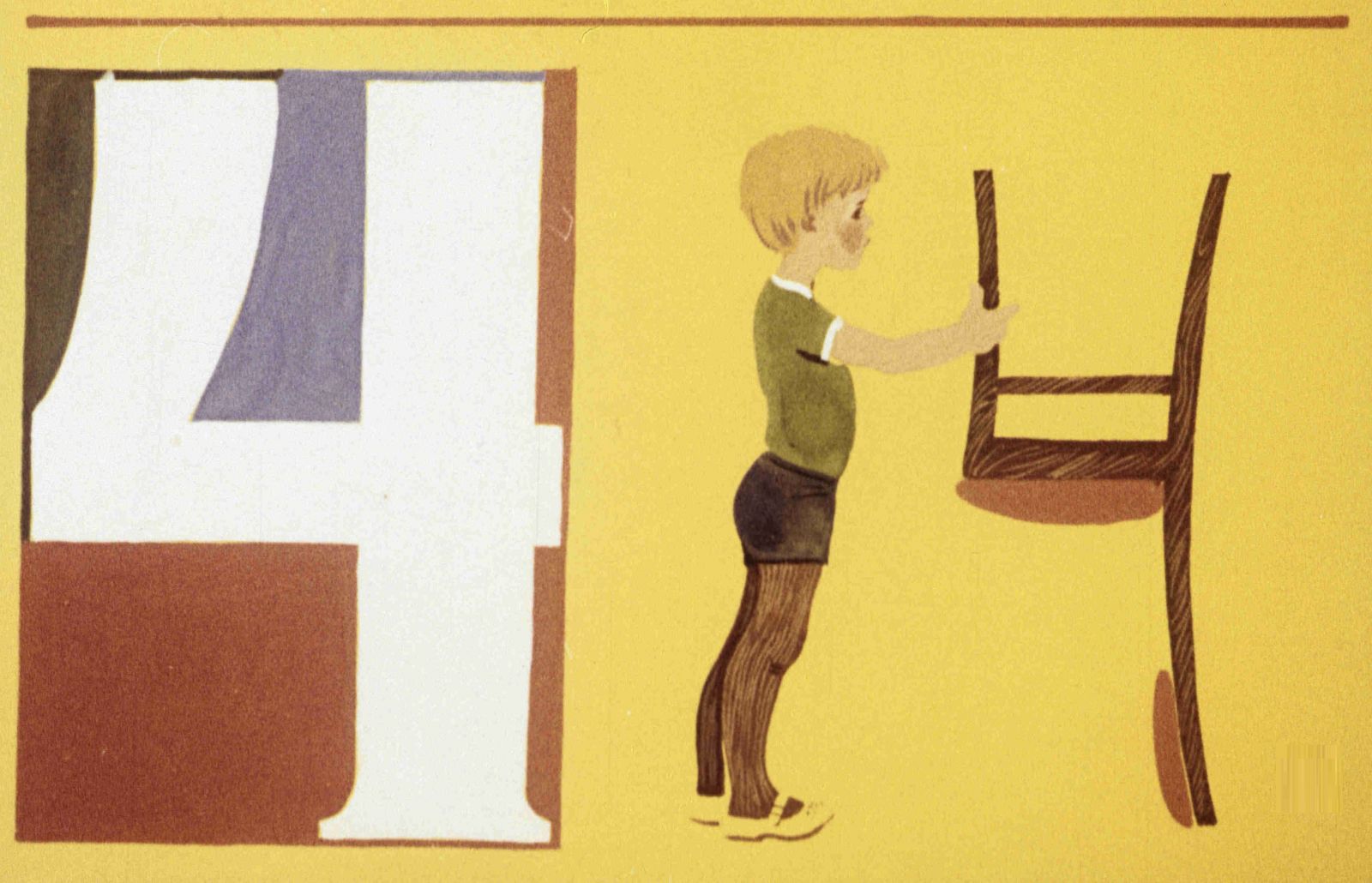 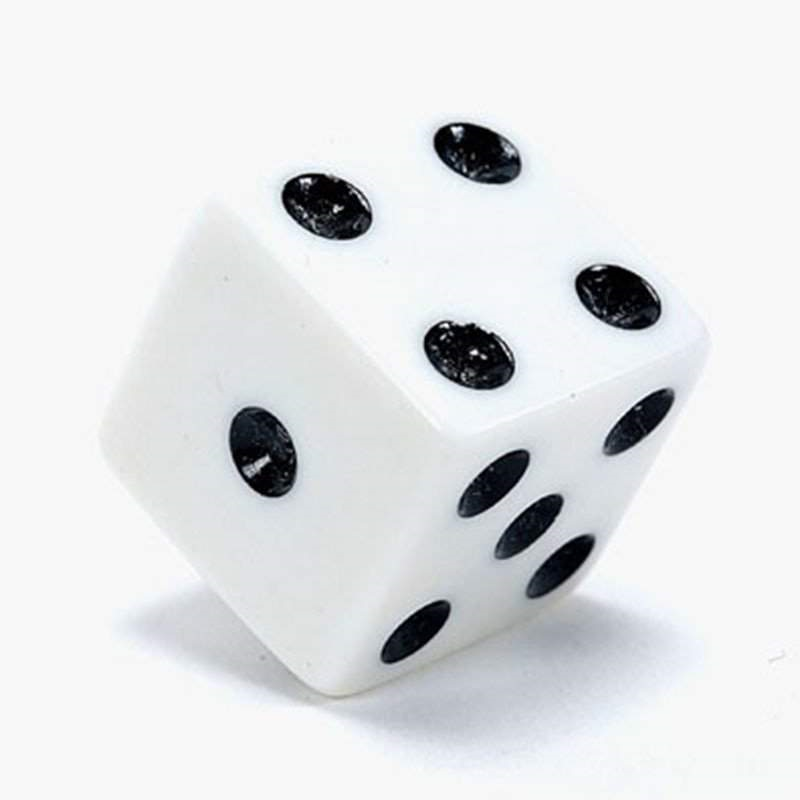 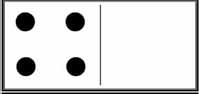 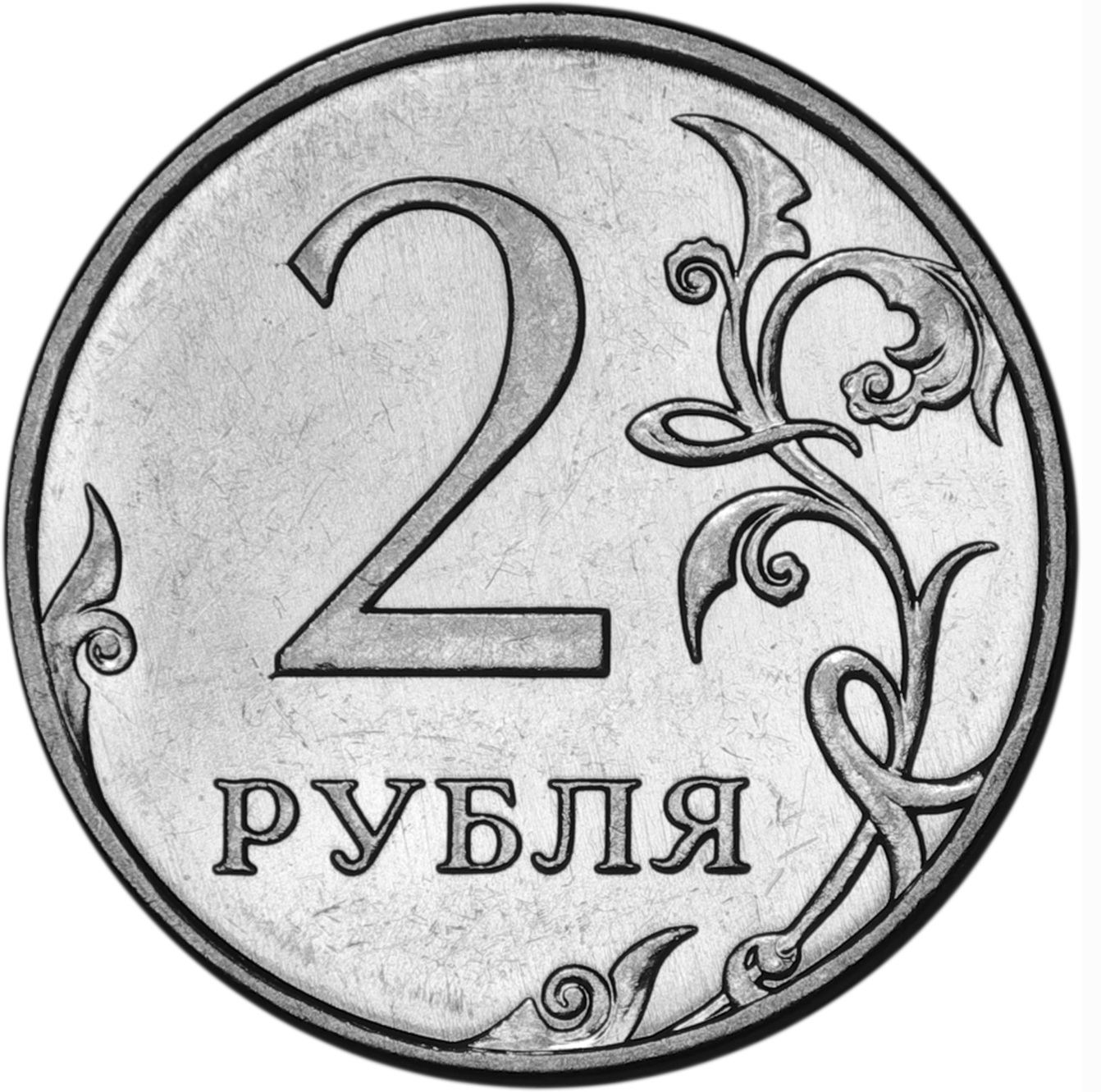 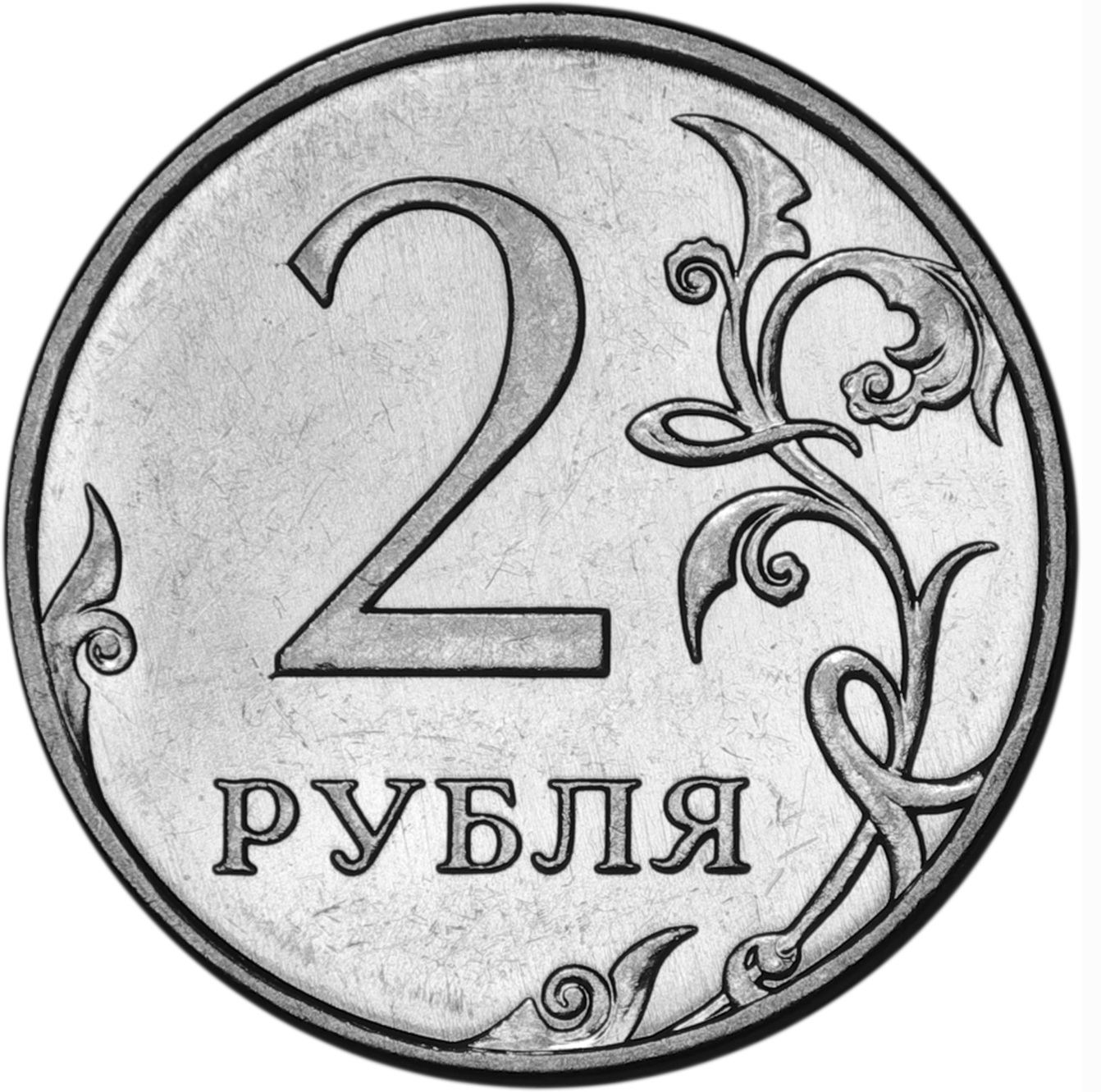 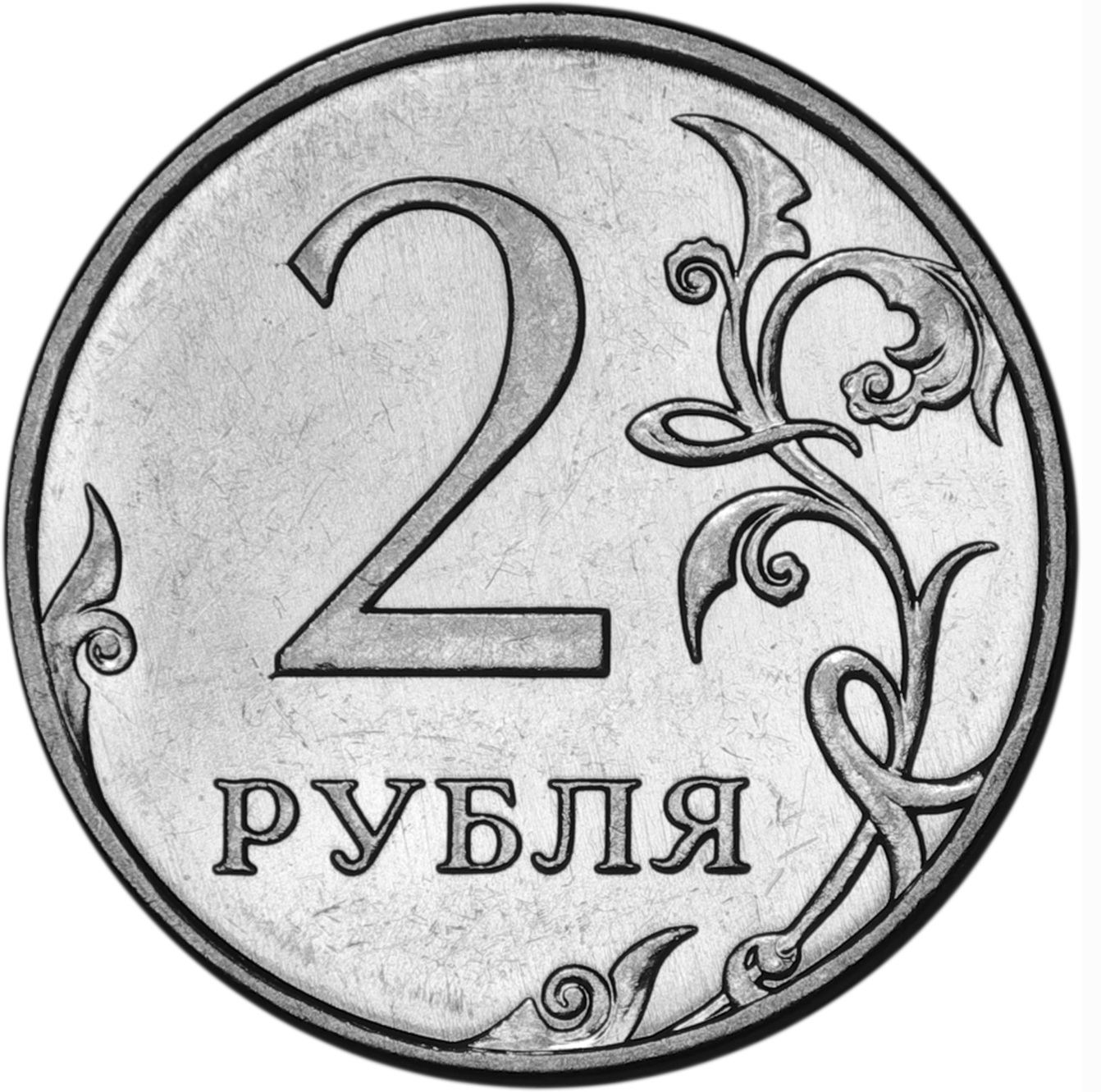 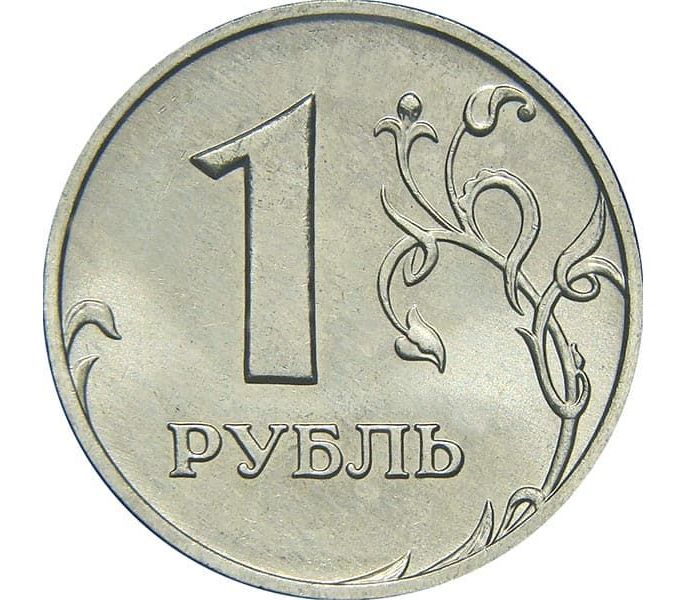 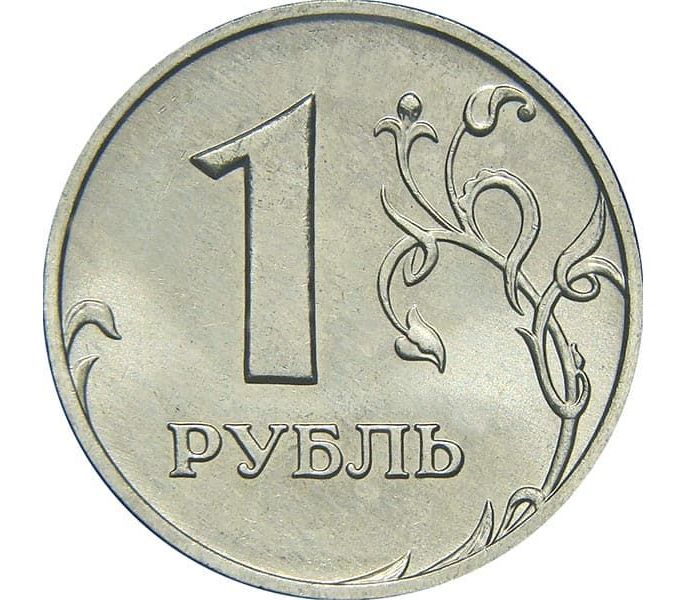 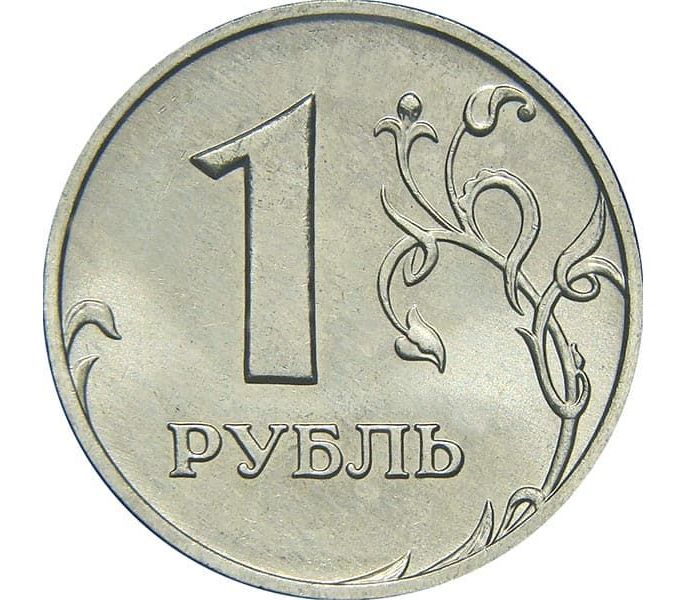 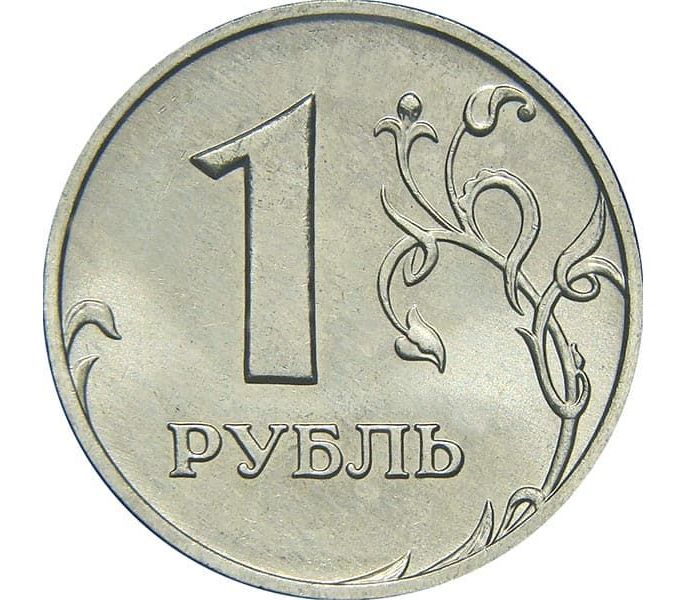 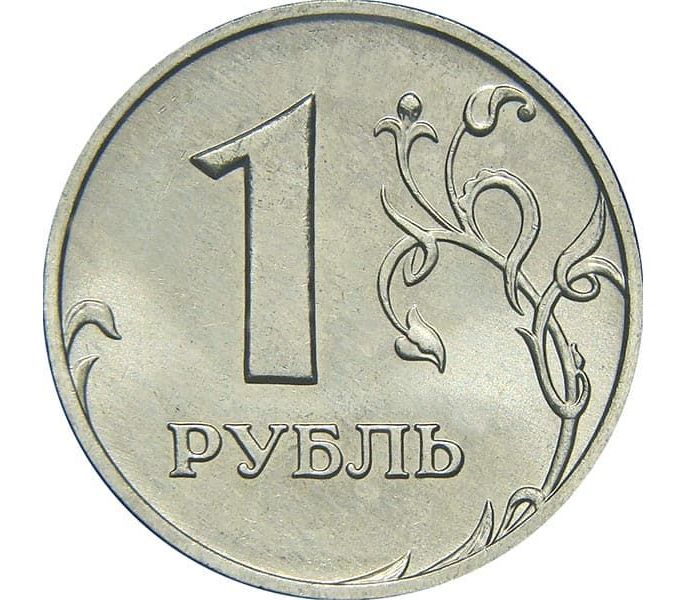 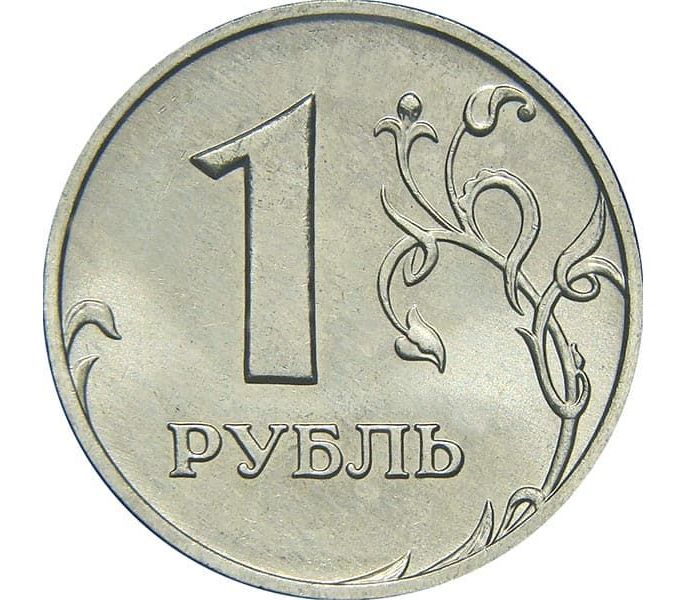 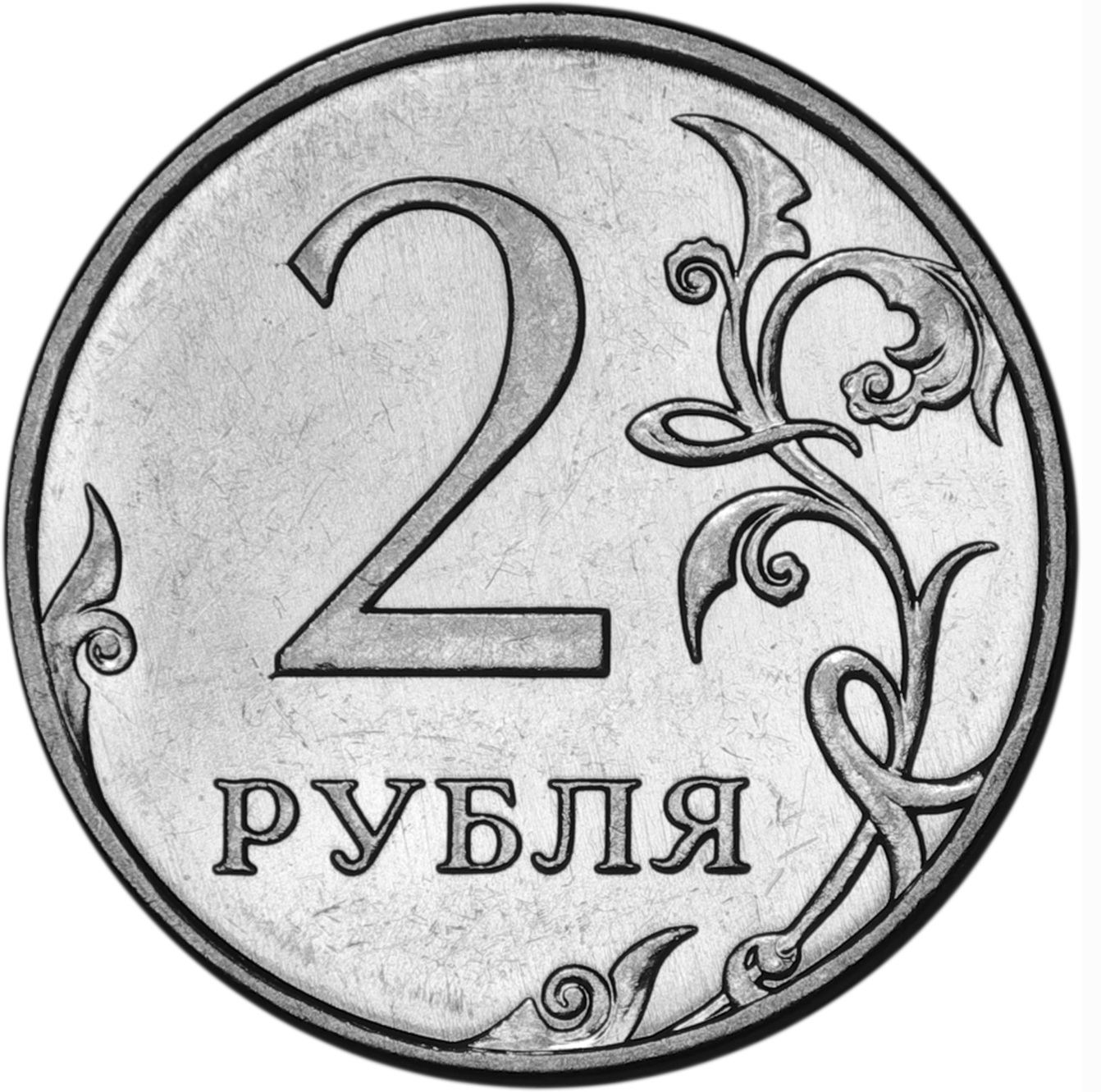 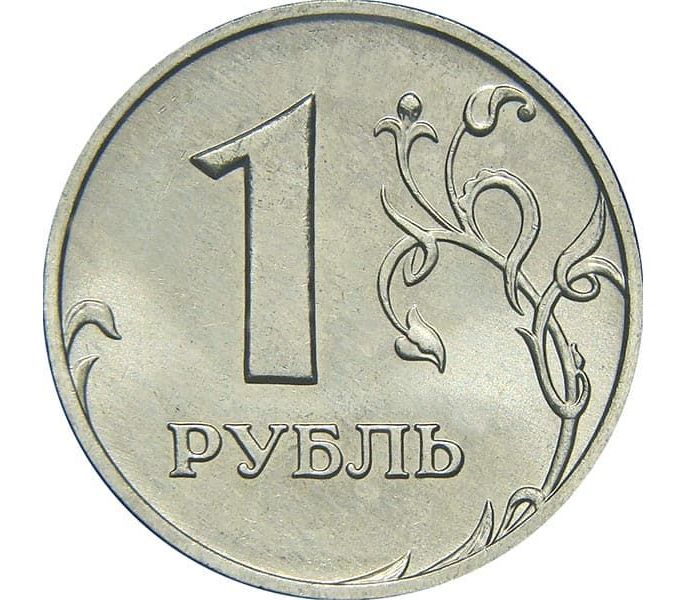 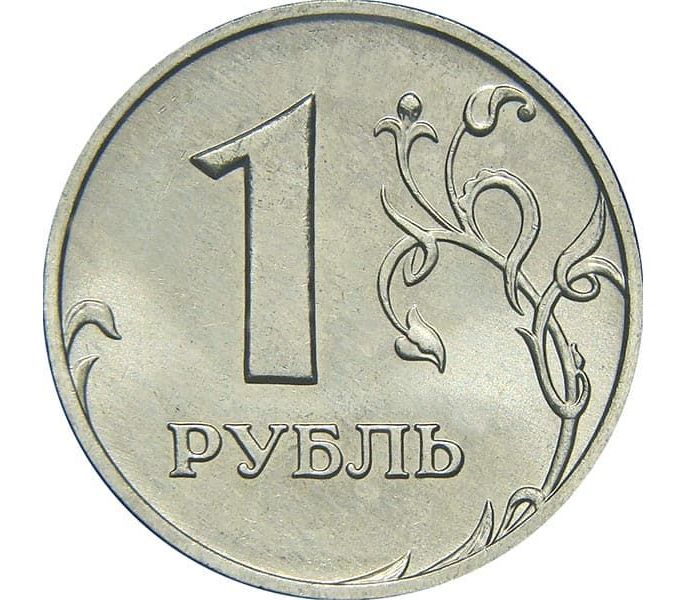 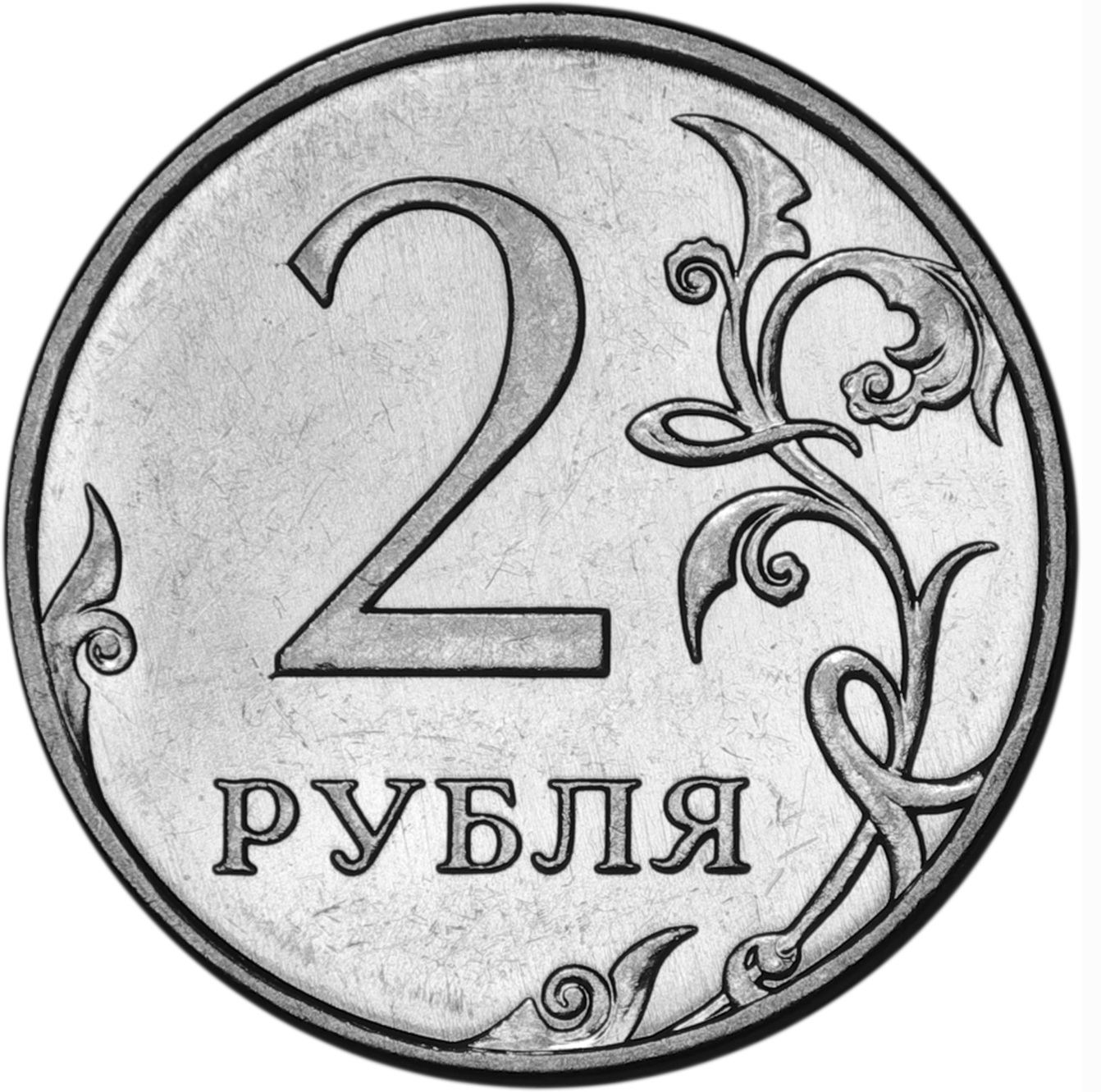 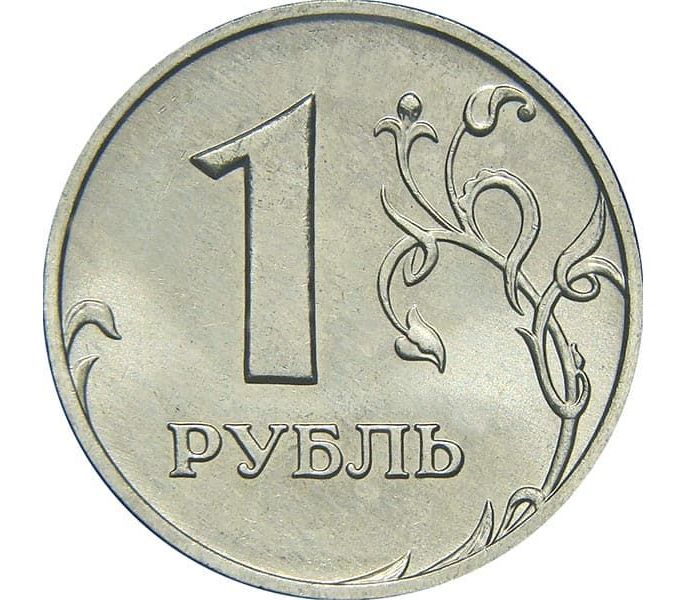 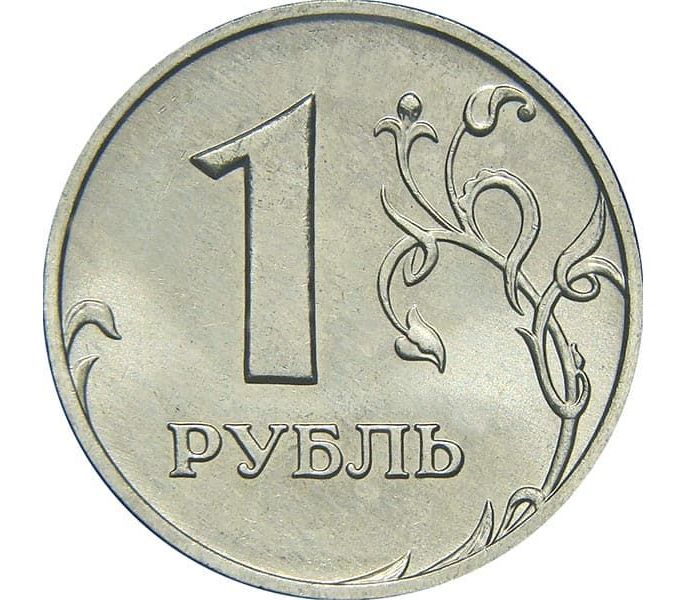